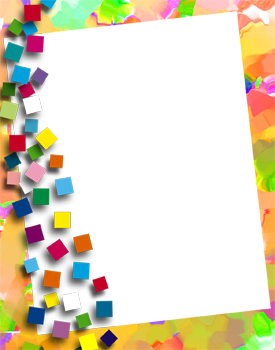 Творческая самопрезентация
«Квест – технологии в работе с детьми дошкольного возраста»
Воспитатель  МБДОУ «Родничок» 
Афанасенко Анна Николаевна
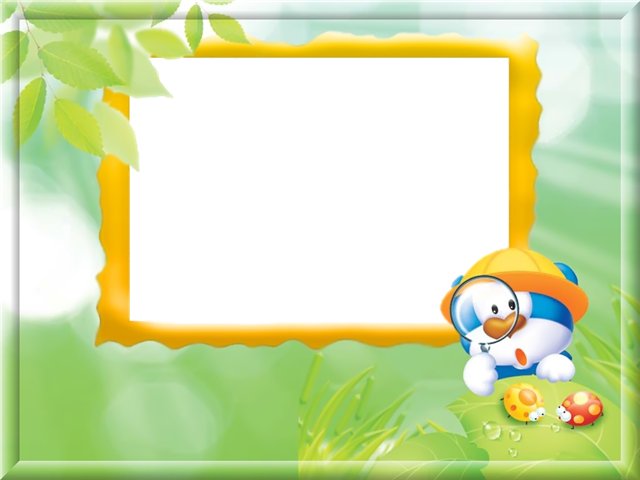 Квест – перевод с английского Quest – поиск, предмет поисков, поиск приключений».
Происхождение названия квест (квестор): от лат. «quaero» – ищу, разыскиваю, веду следствие.
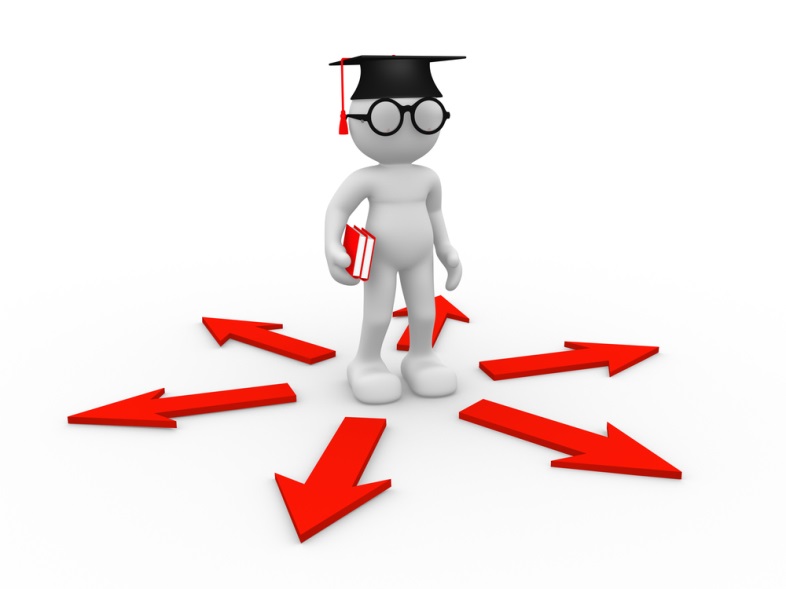 КВЕСТ  - ТЕХНОЛОГИЯ  -КОМАНДНАЯ  ИГРА:- Самовоспитание -- Саморазвитие -- Проявление инициативности -
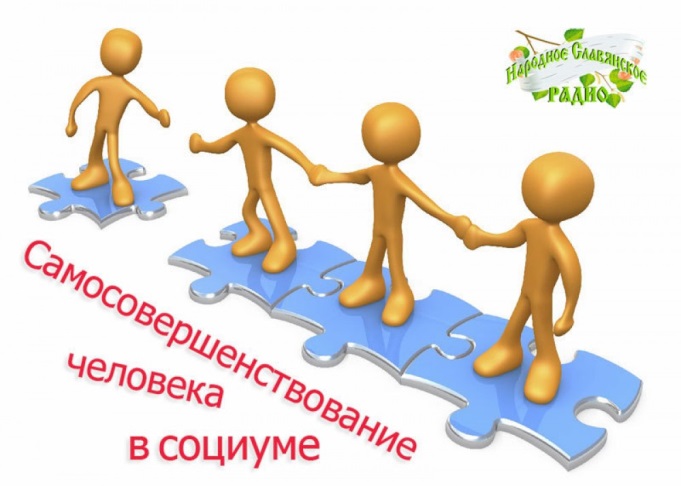 «Квест – игра посвящённая дню пограничника»
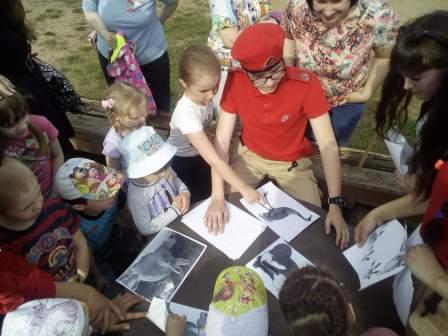 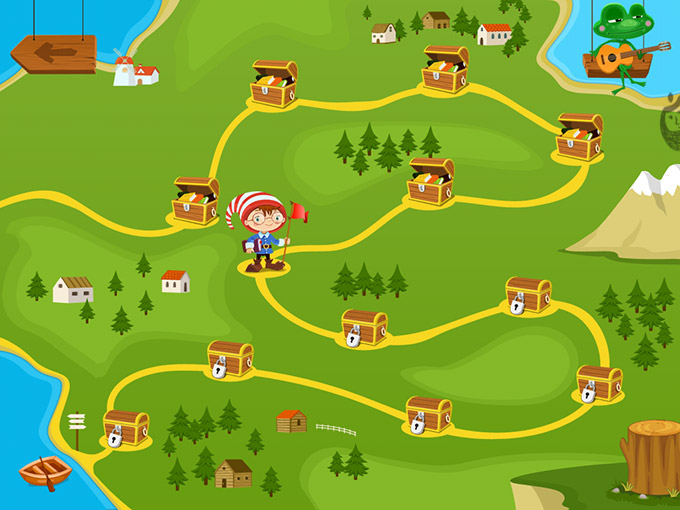 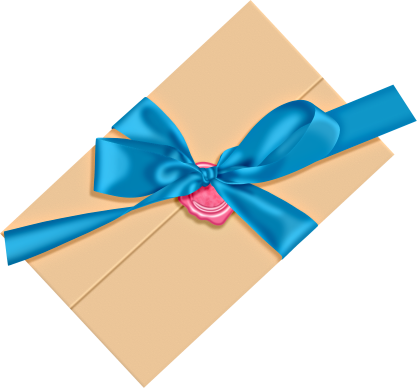 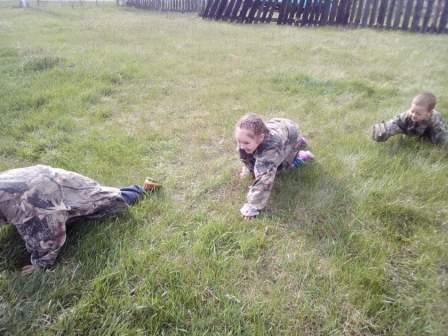 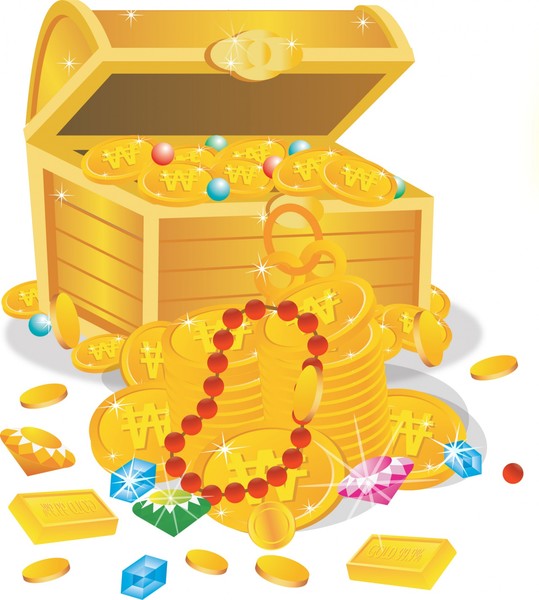 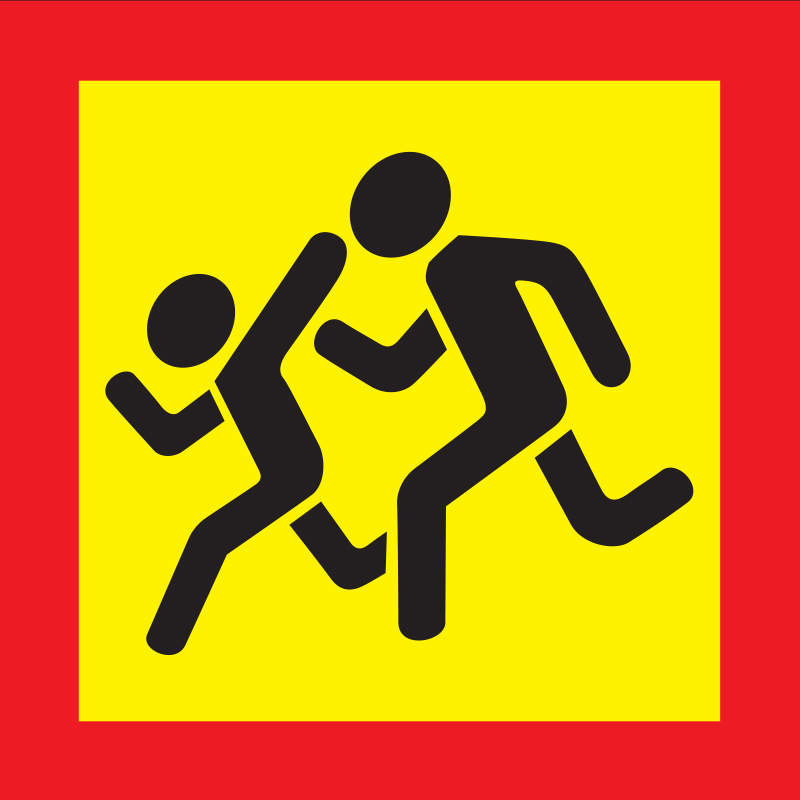 Квест – игра «Разведчики»
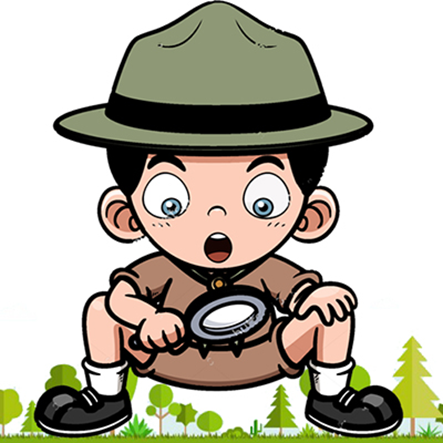 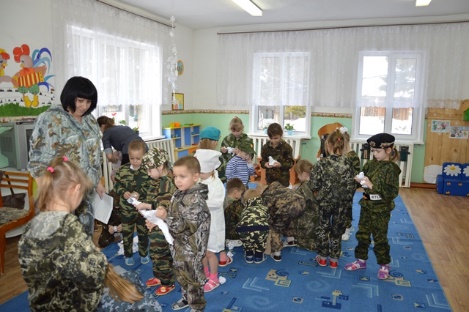 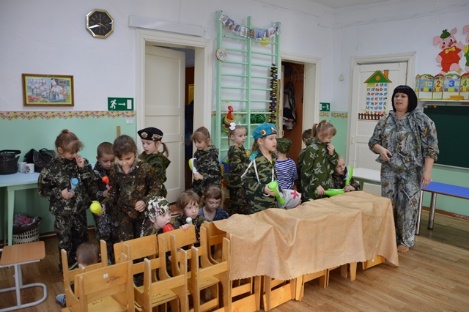 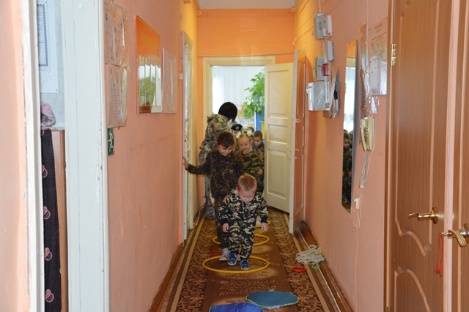 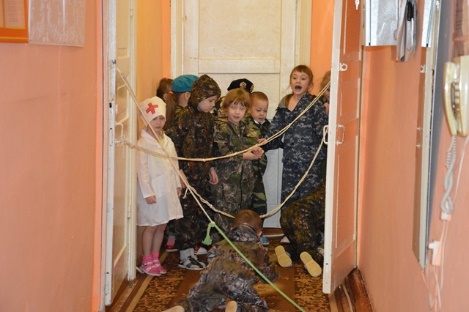 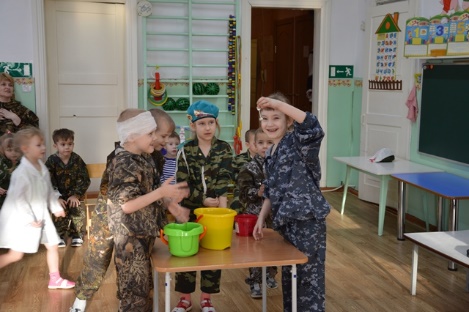 «Квест – игра Пираты»
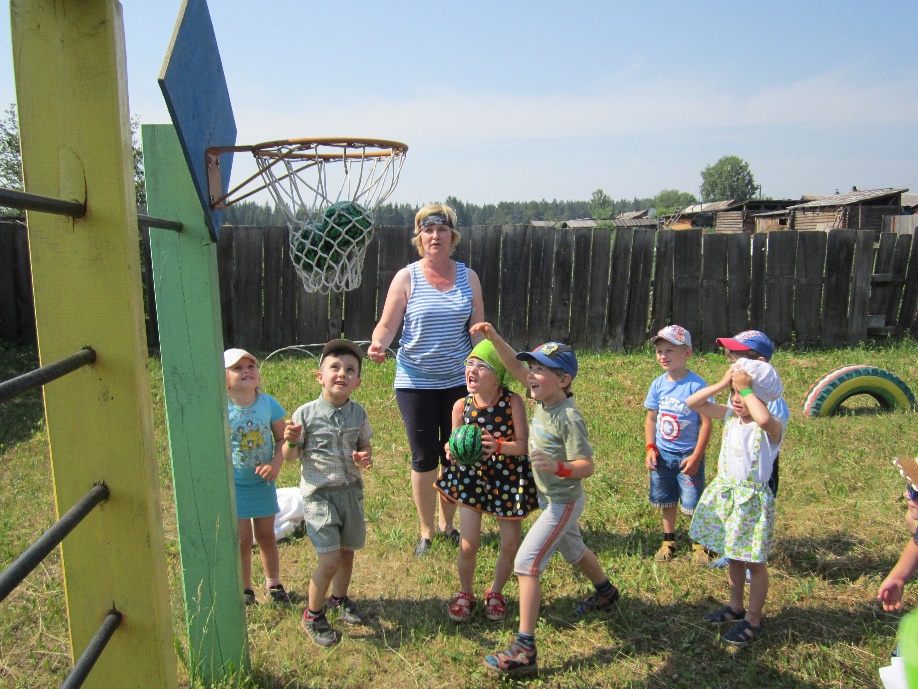 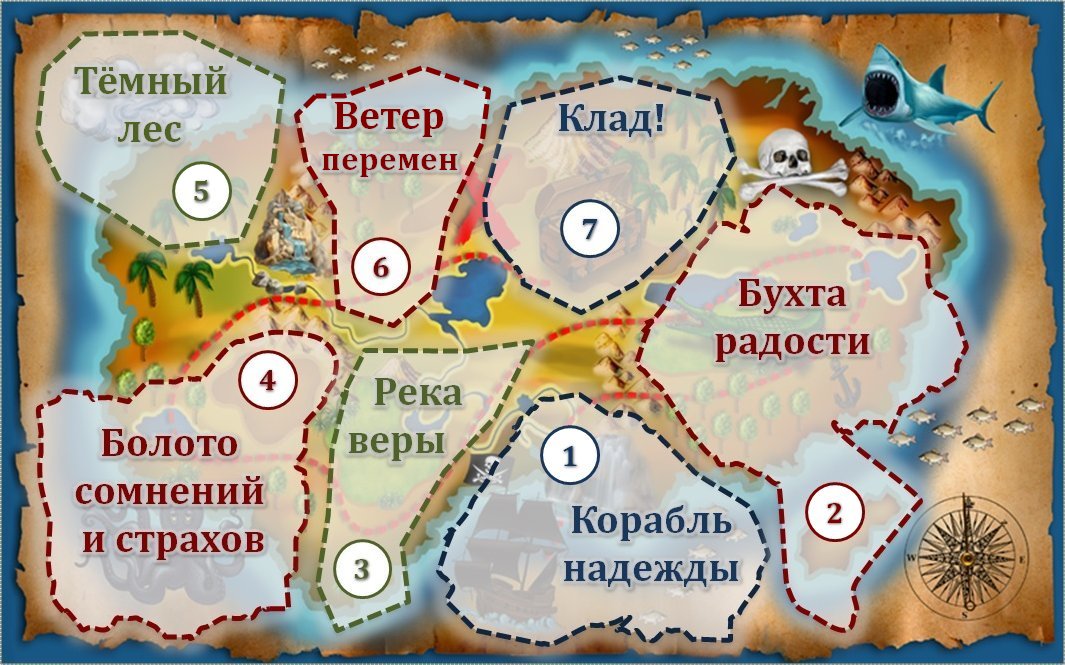 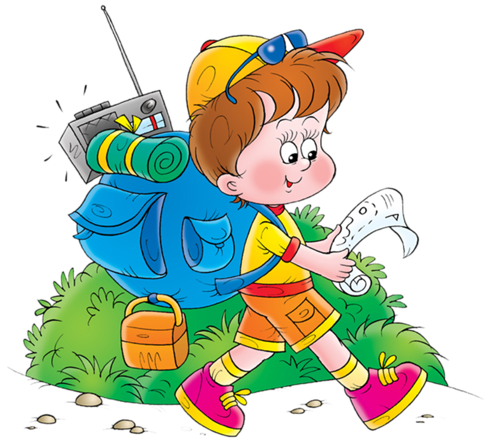 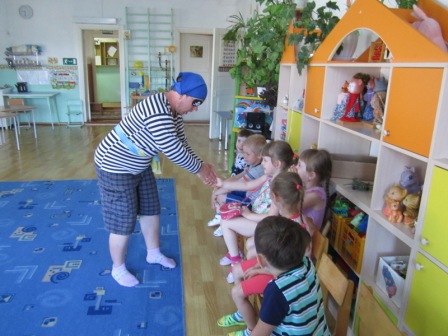 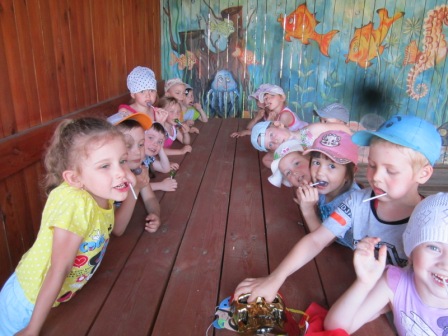 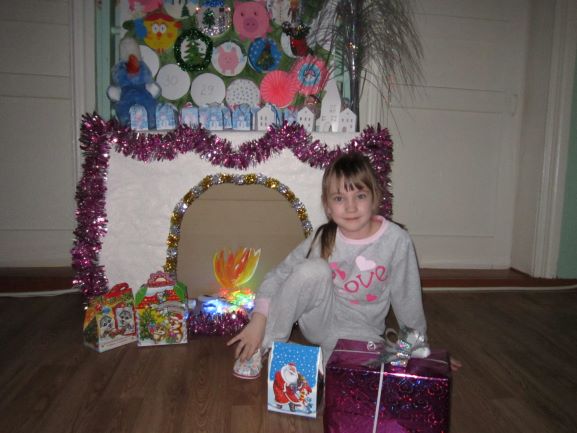 «В поисках новогодних подарков»
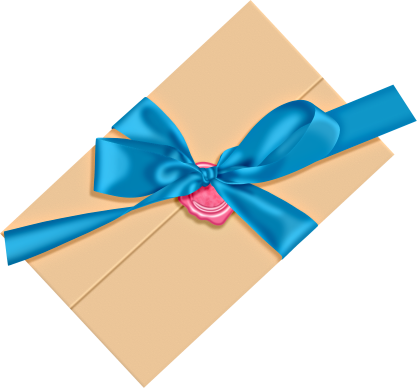 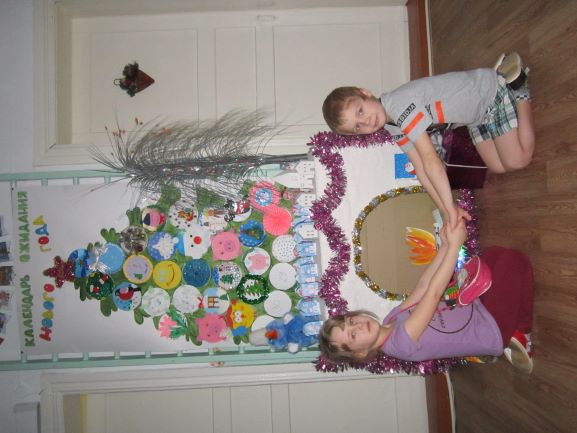 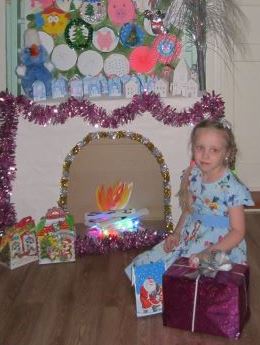 Квест – игра «Куда пойдешь, то и найдешь!»
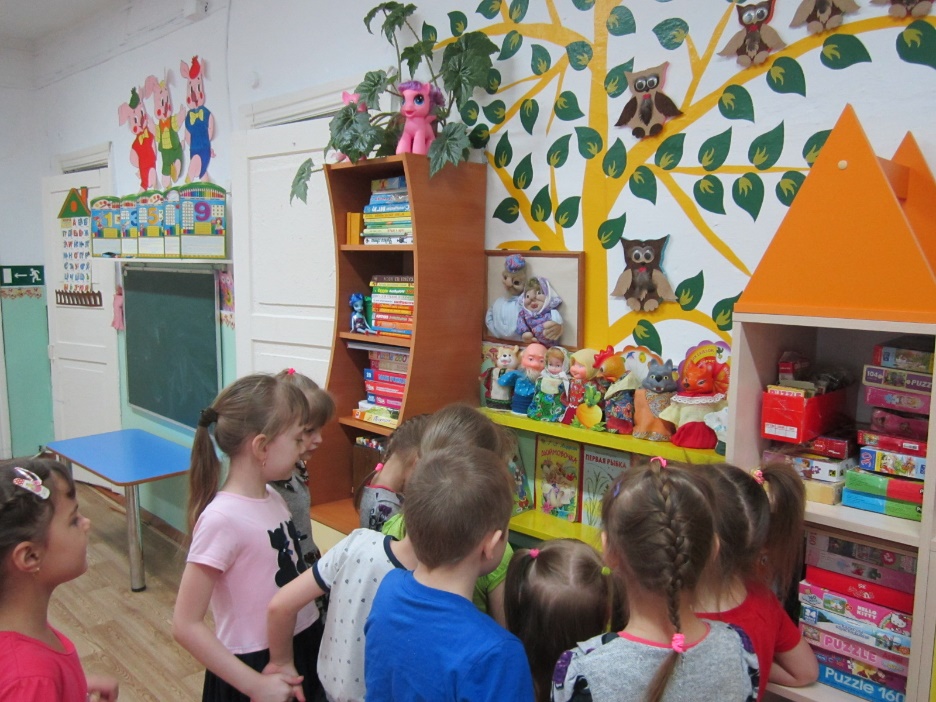 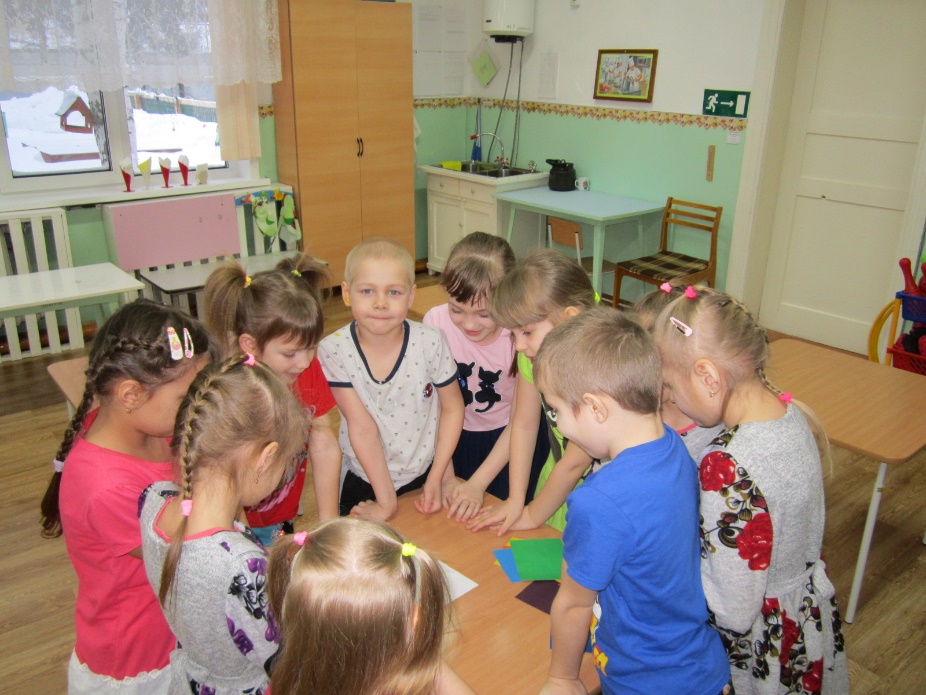 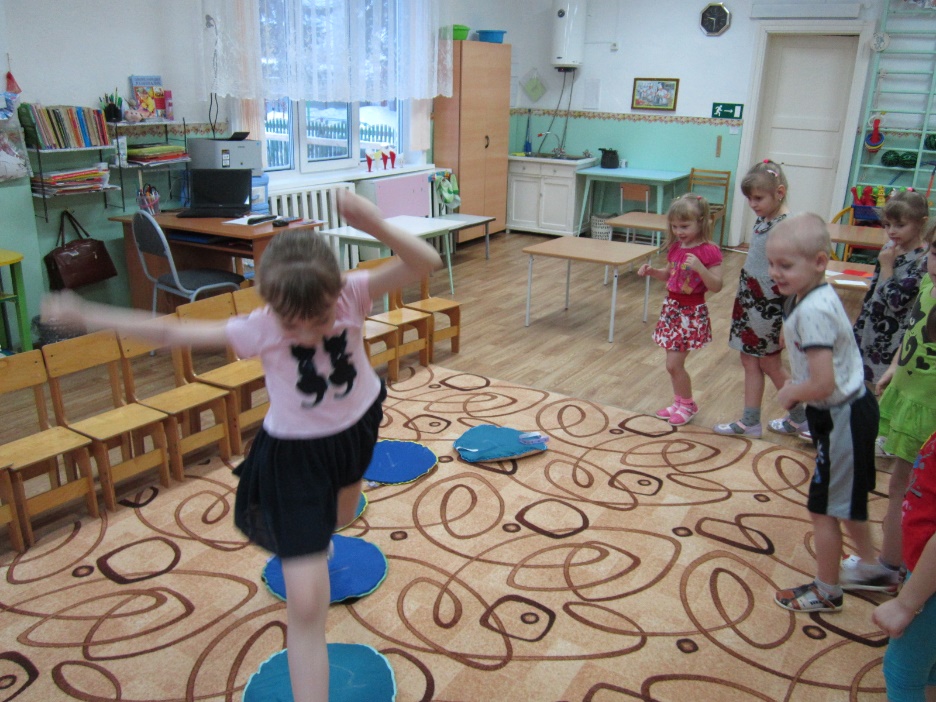 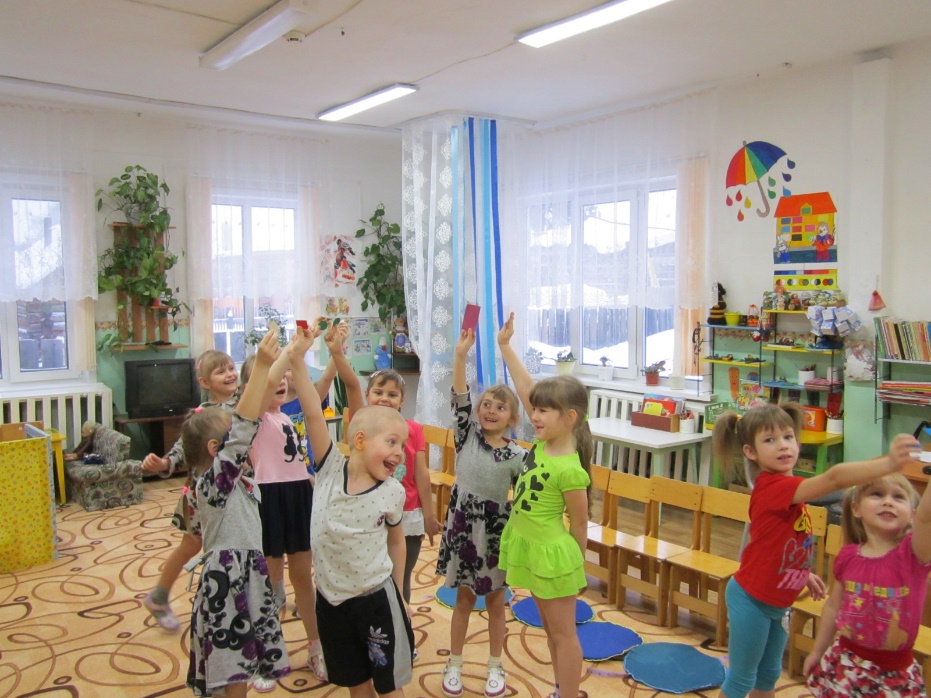 Образовательные –
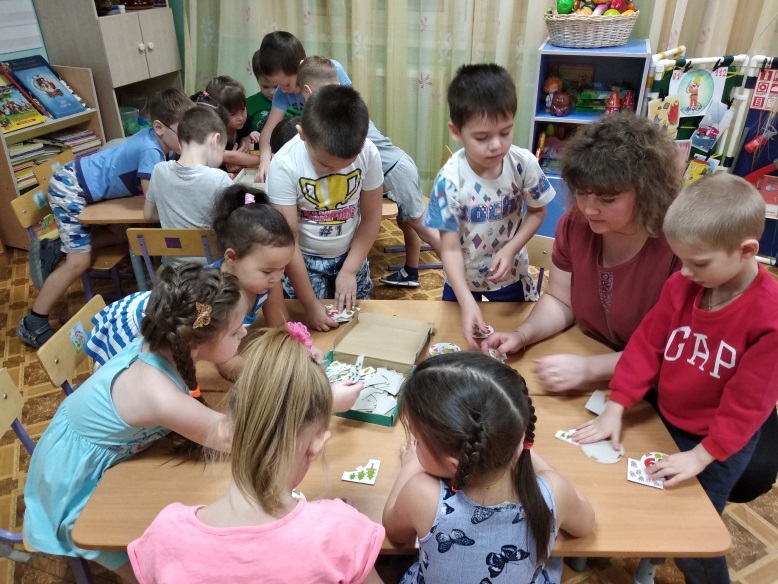 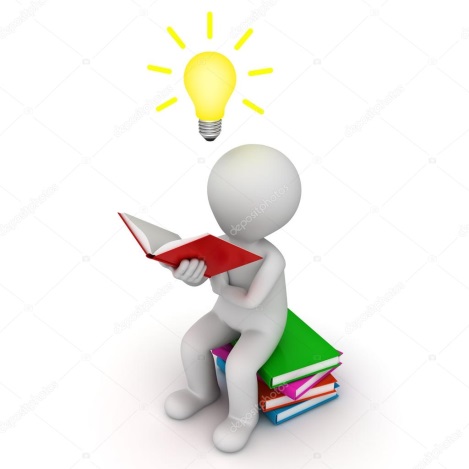 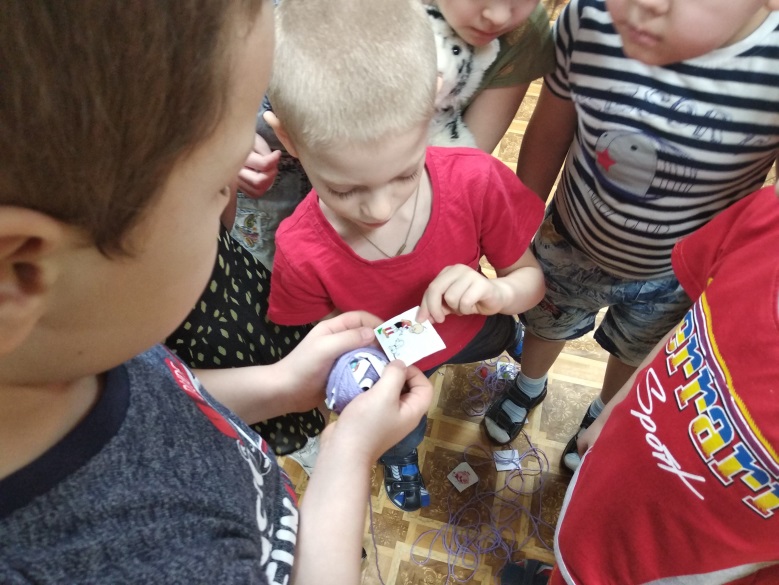 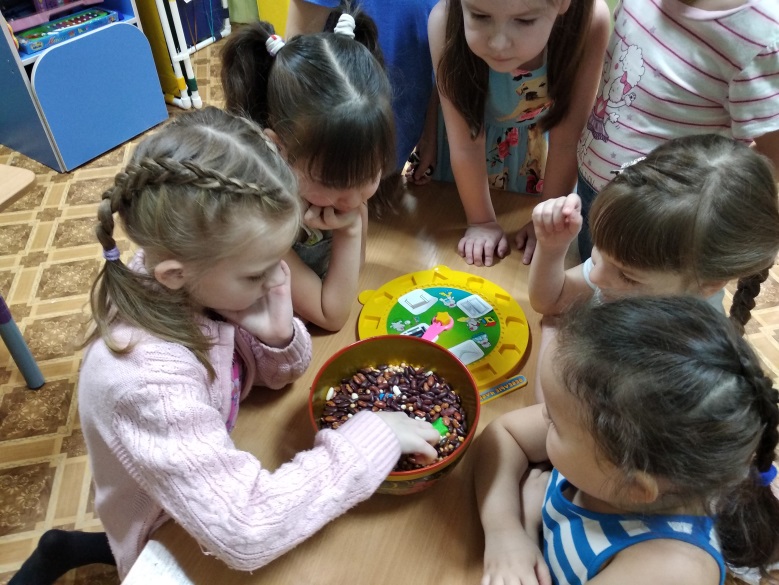 Развивающие –
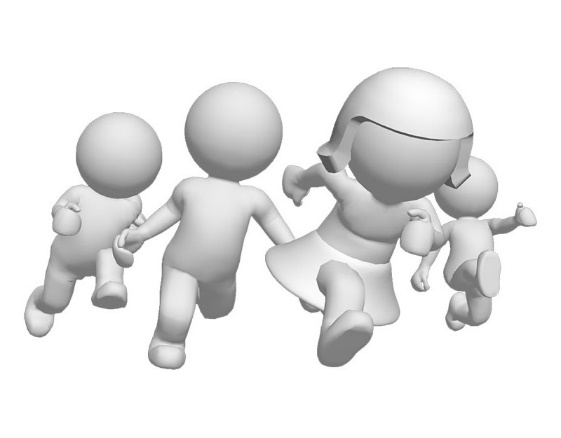 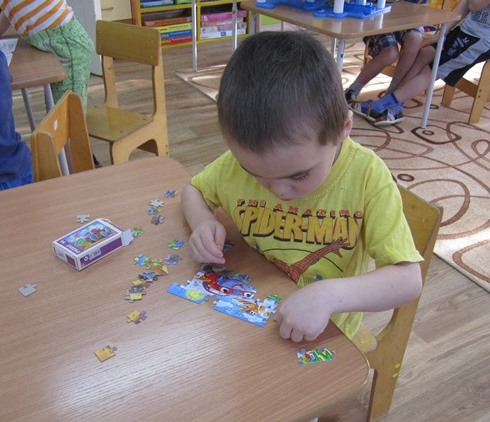 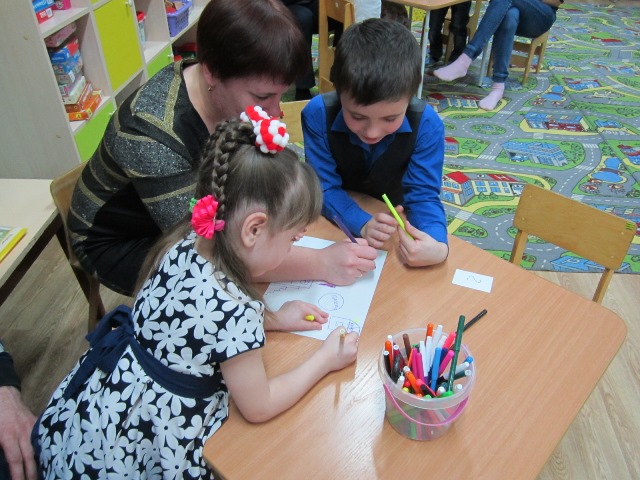 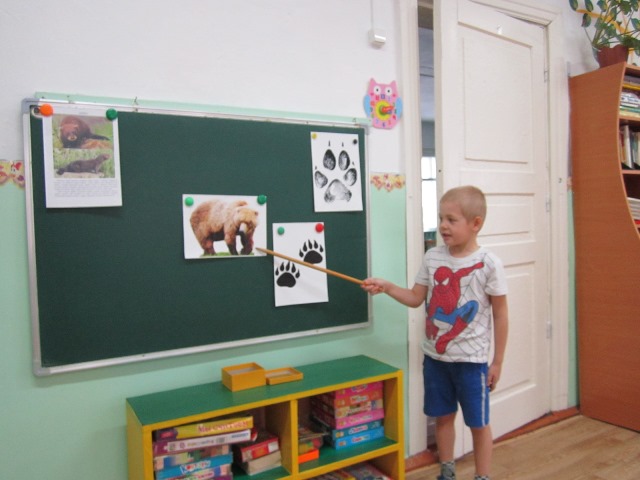 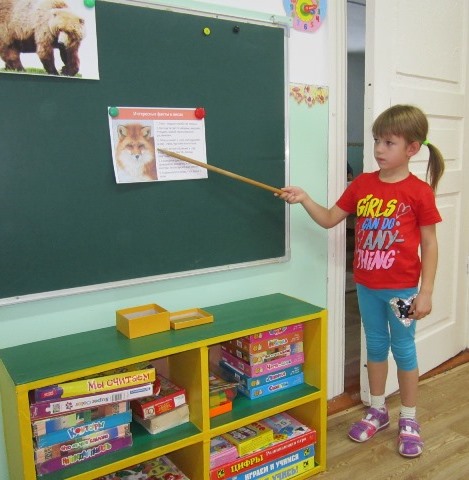 Воспитательные -
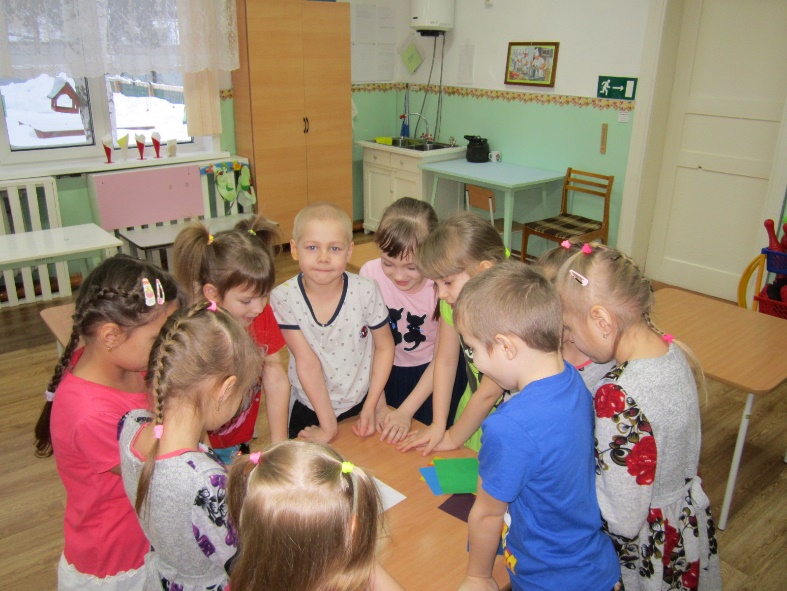 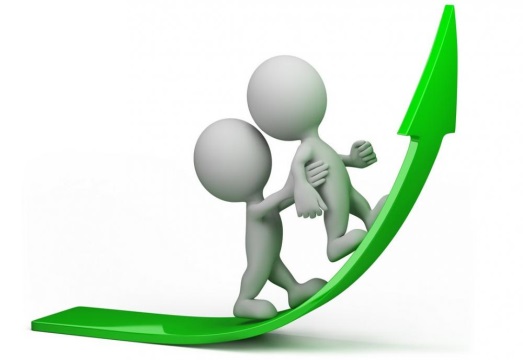 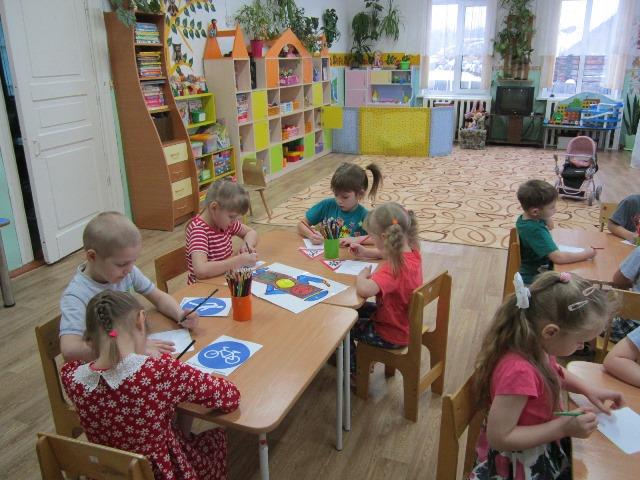 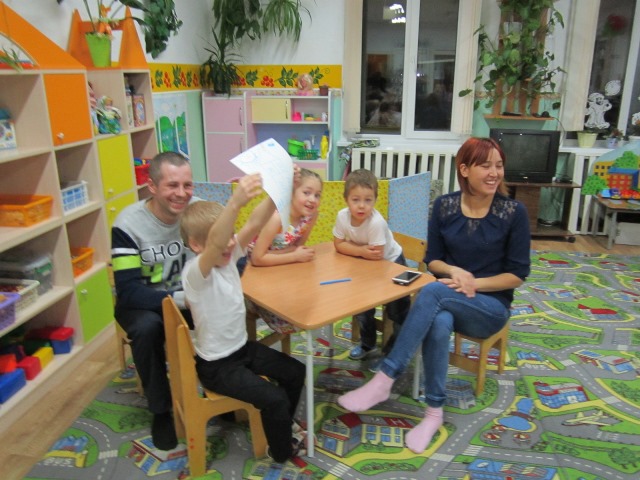 СПАСИБО ЗА ВНИМАНИЕ!